Taking Prisoners, not names: a sample of the Meso-American Empires.
Awesome civilizations that Columbus never saw, and what we know about them.
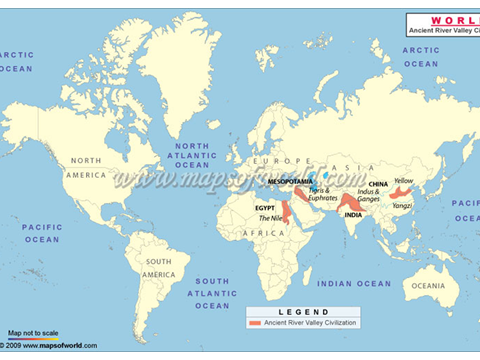 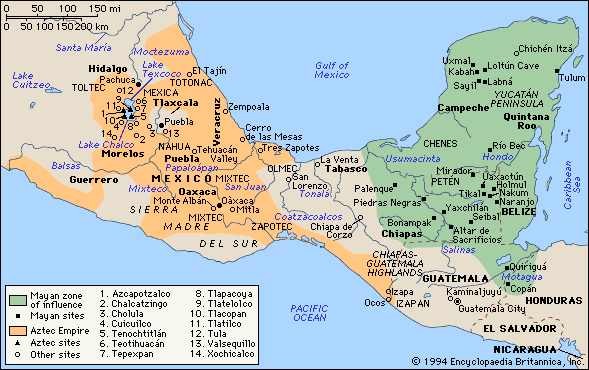 Mayan Civilization / Maya
Mayan Civilization
Begins 2000B.C.E. ; height 250-900 C.E.
Complex systems of Math: 0, chart space, calendars
Complex systems of writing
By 600 C.E. totally engineered landscape
Water systems, agriculture, dense population 750 C.E.
Tikal
Constant war between city-states
909 C.E. last writing
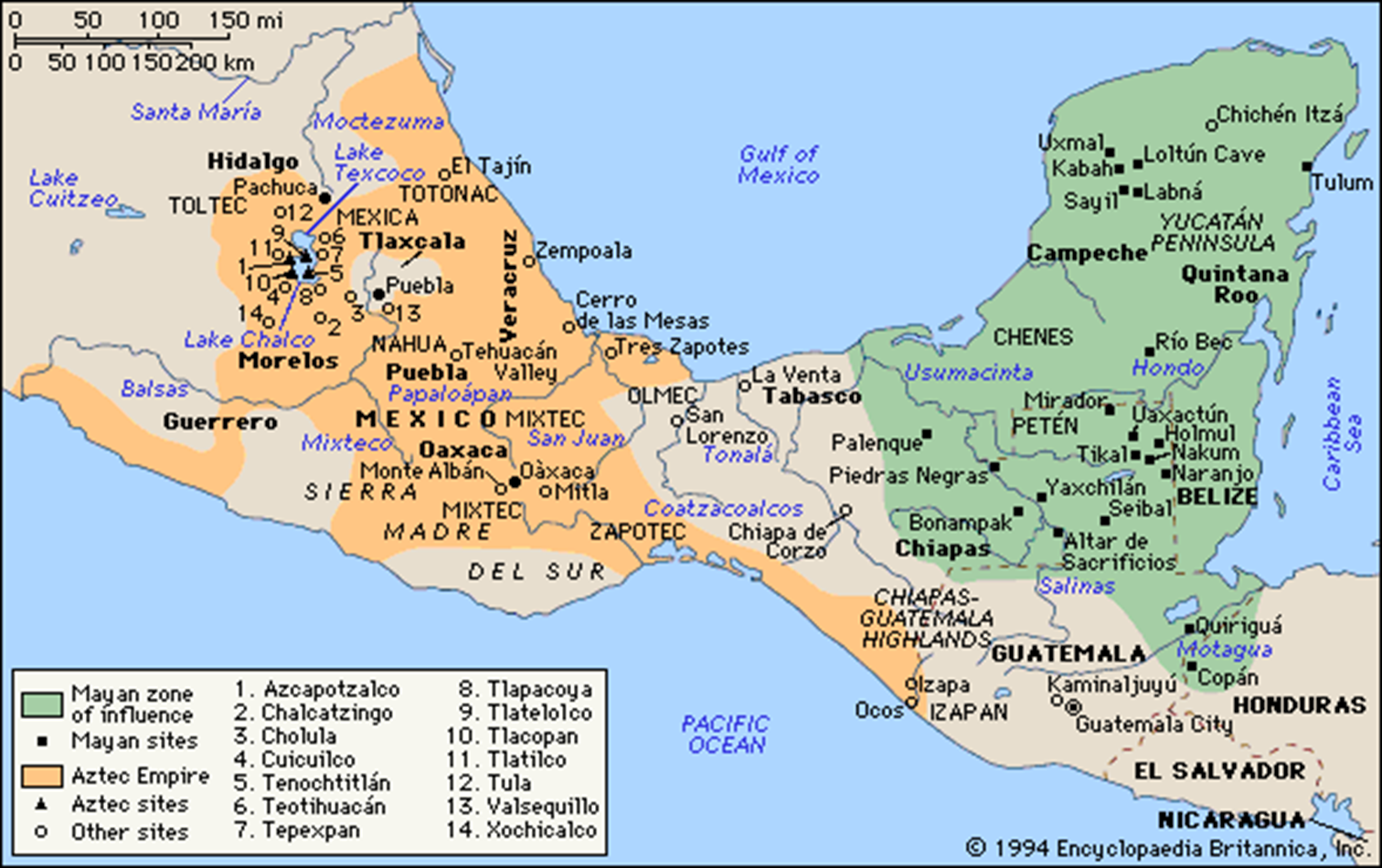 Glyph
Sky




King



House



Child
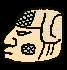 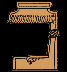 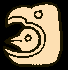 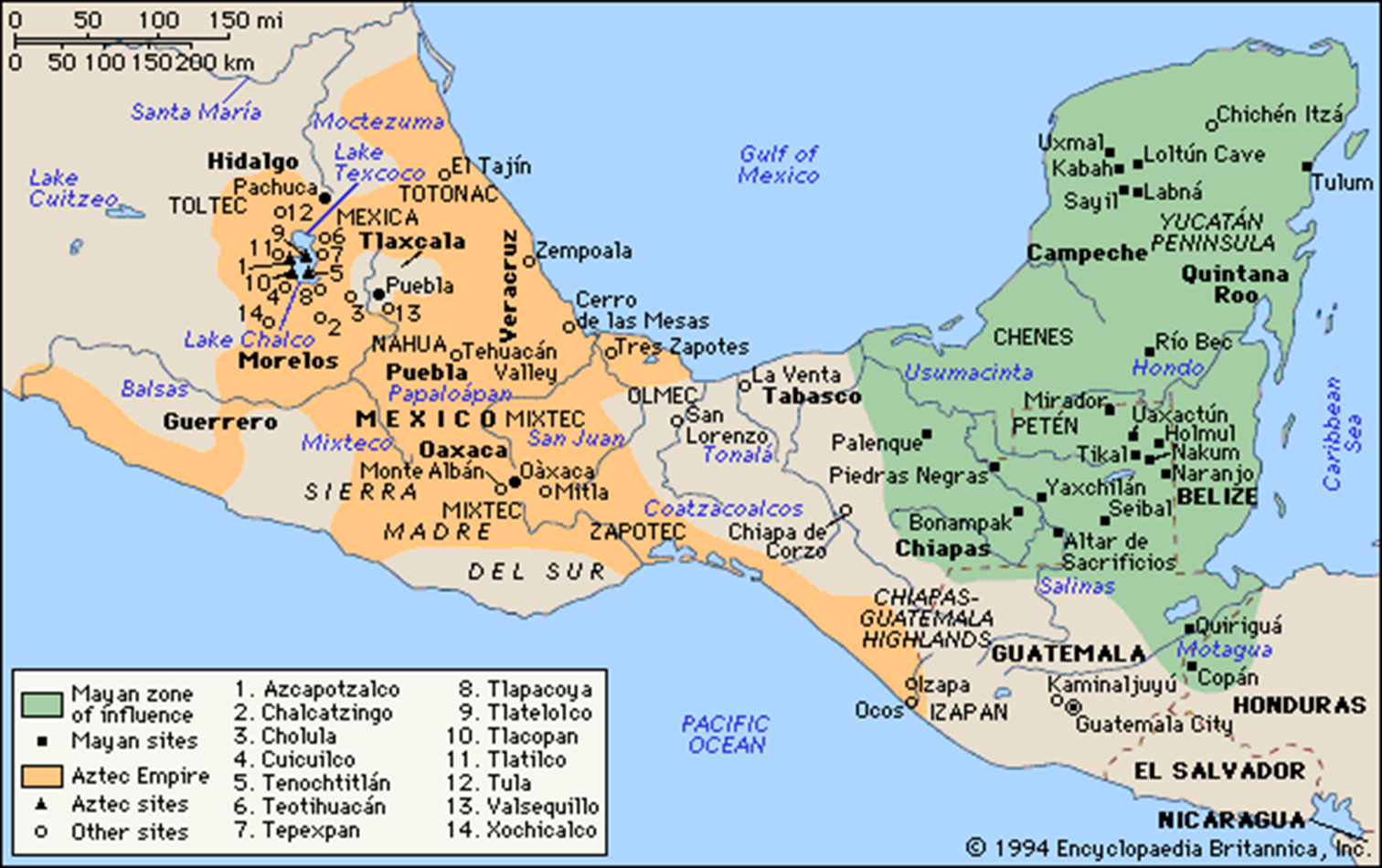 Teotihuacán 150 B.C.E.
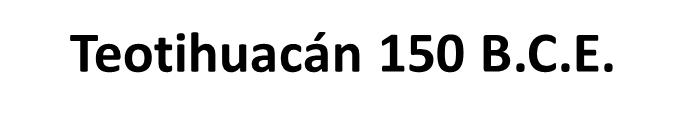 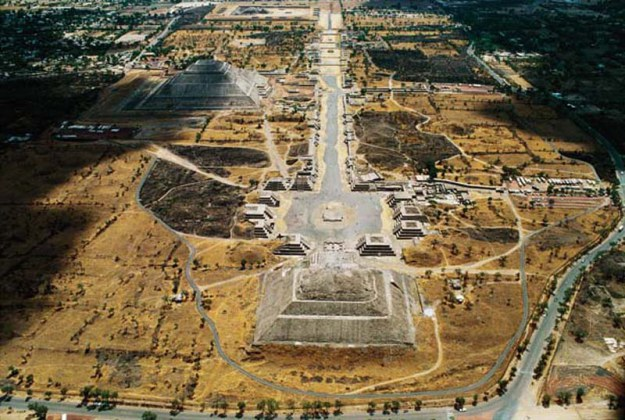 Teotihuacán 150 B.C.E.
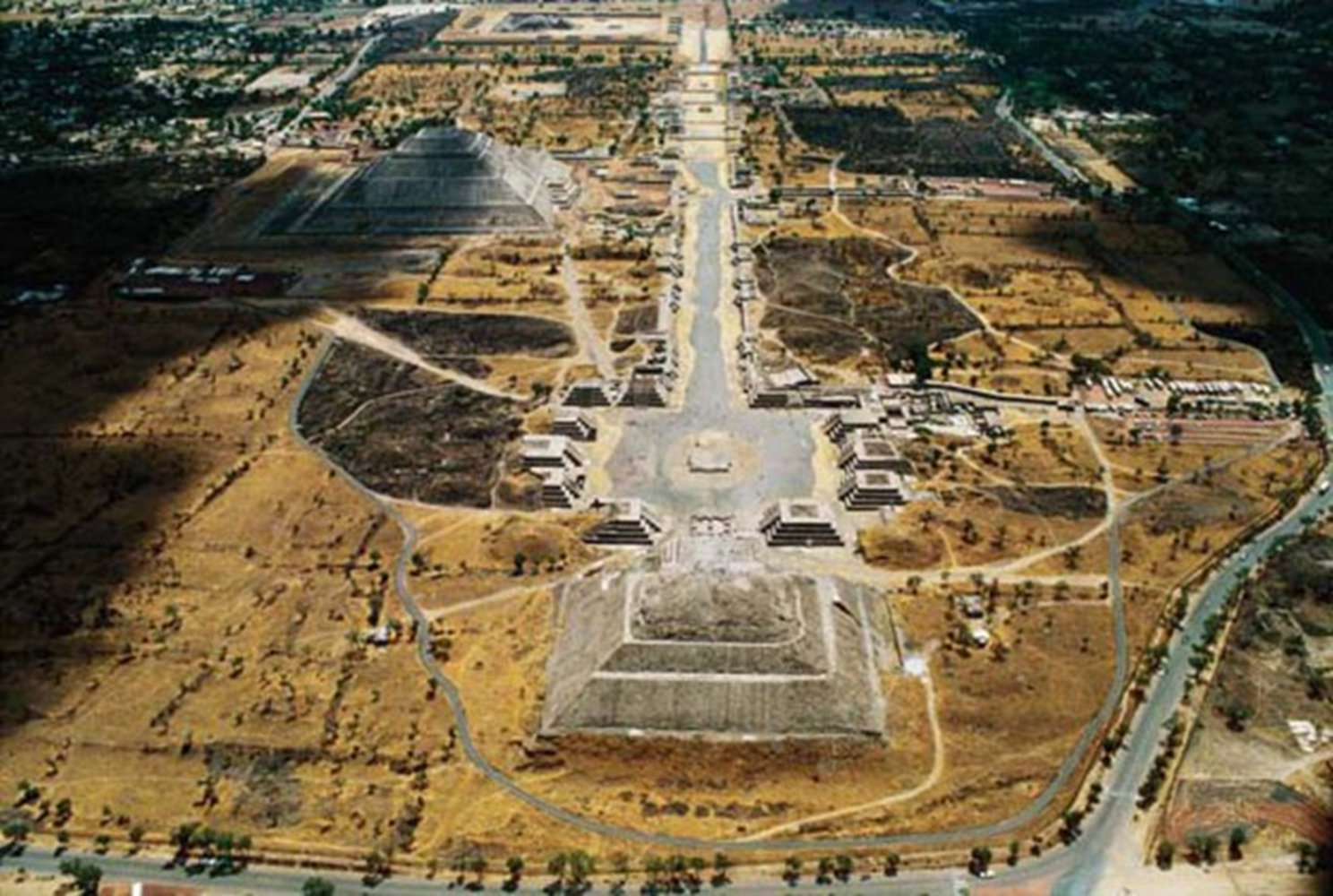 150 B.C.E.-650 C.E.
Like “European” city
Markets, plazas, temples, palaces, apartment complexes, waterways, drainage systems
Major street “Street of the Dead”
Teotihuacán 150 B.C.E.
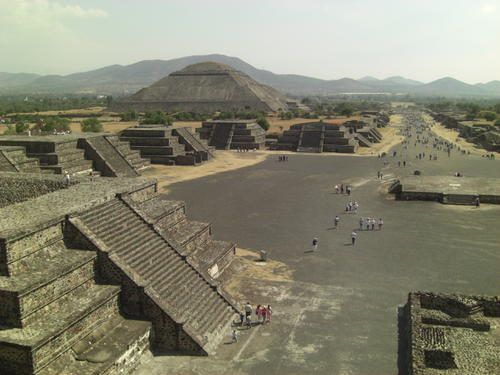 150 B.C.E.-650 C.E.
Like “European” city
Markets, plazas, temples, palaces, apartment complexes, waterways, drainage systems
Major street “Street of the Dead”
Teotihuacán 150 B.C.E.
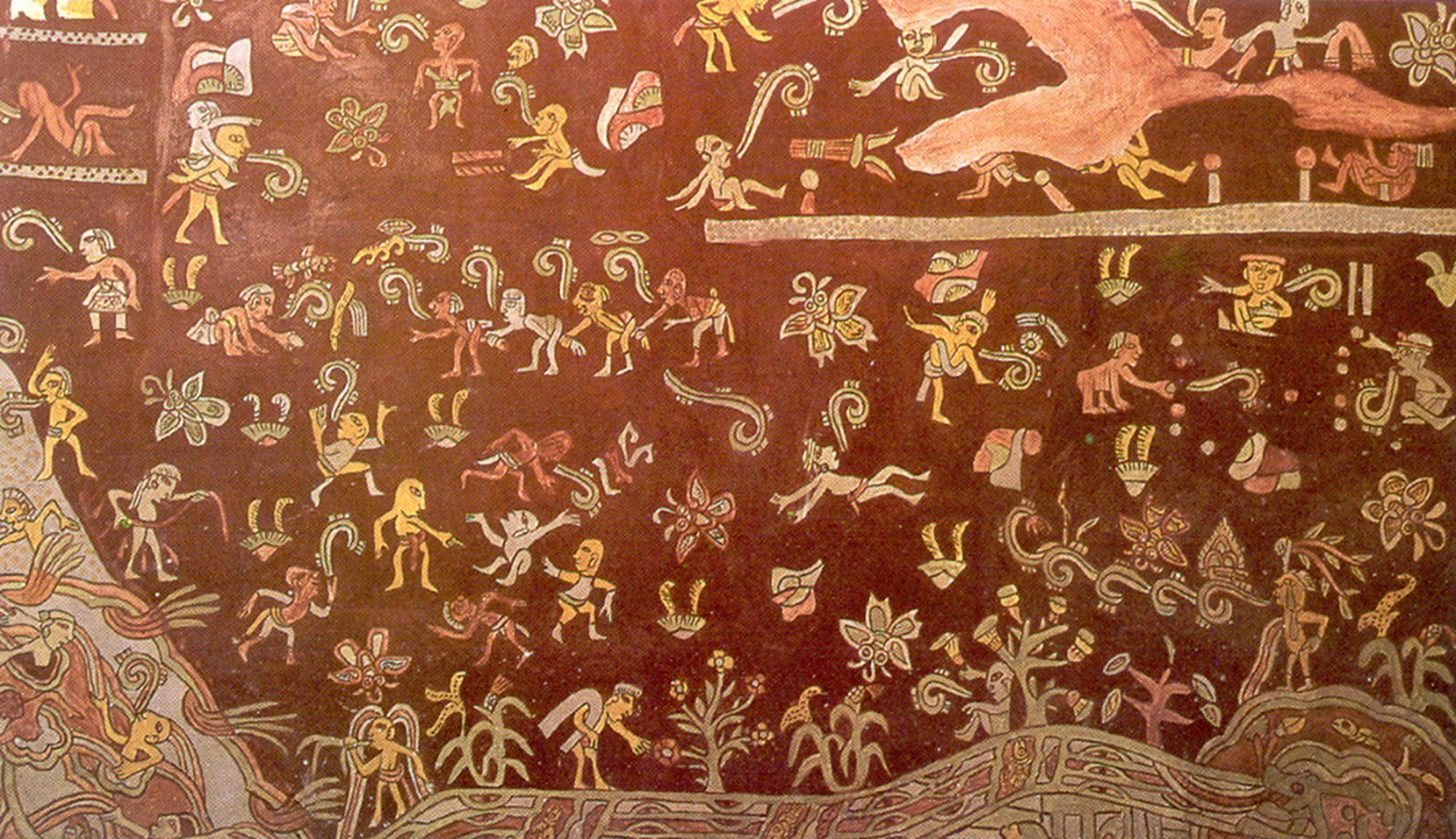 150 B.C.E.-650 C.E.
Like “European” city
Markets, plazas, temples, palaces, apartment complexes, waterways, drainage systems
Major street “Street of the Dead”
Murals
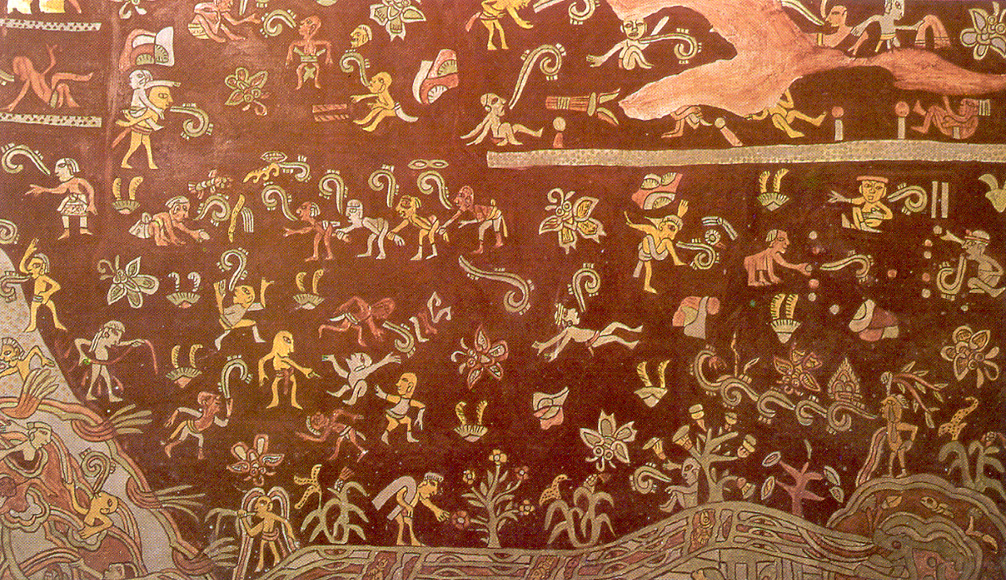 Teotihuacán 150 B.C.E.
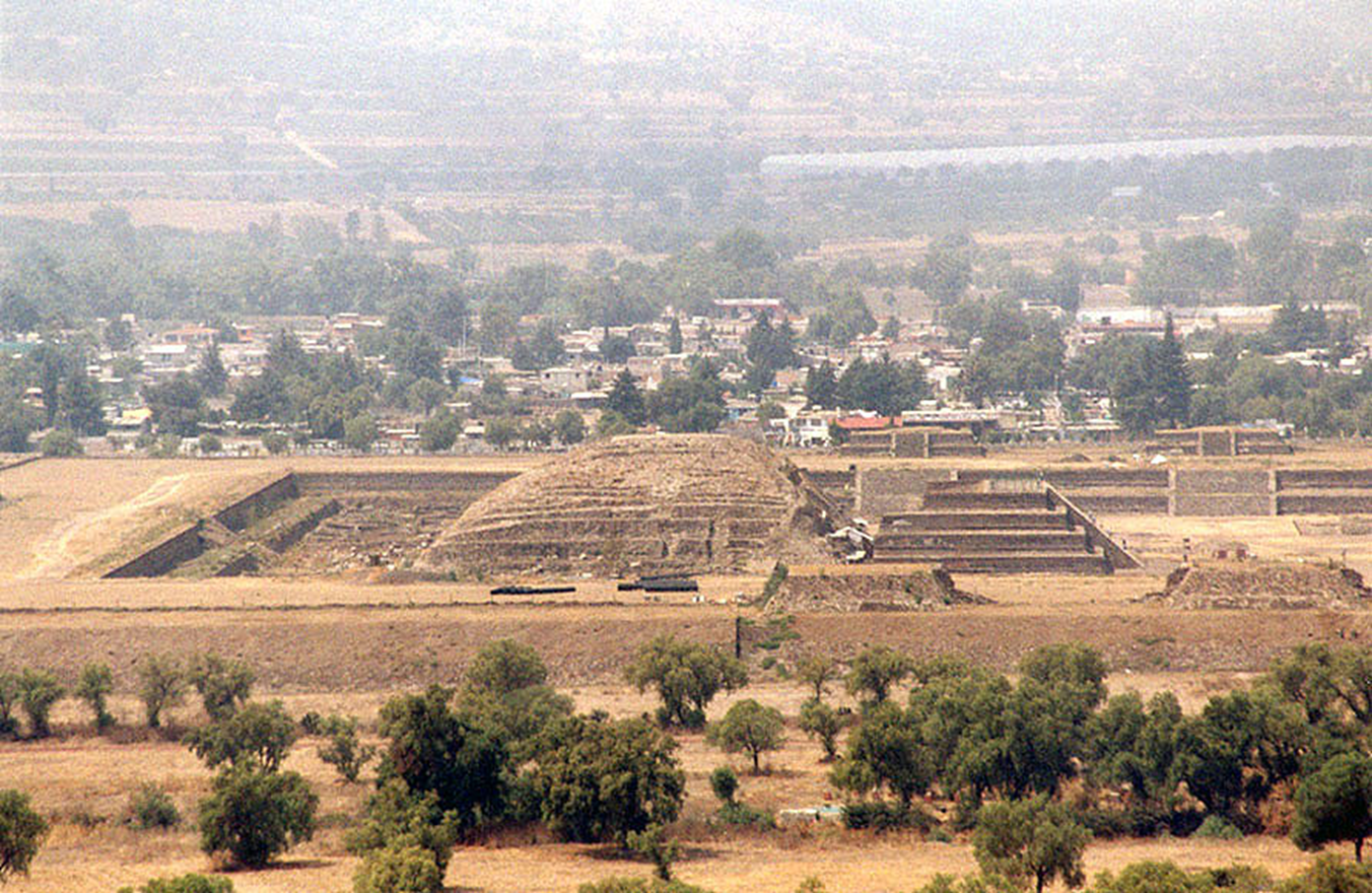 150 B.C.E.-650 C.E.
Like “European” city
Markets, plazas, temples, palaces, apartment complexes, waterways, drainage systems
Major street “Street of the Dead”
Murals
Writing (can’t read)
Feathered Serpent
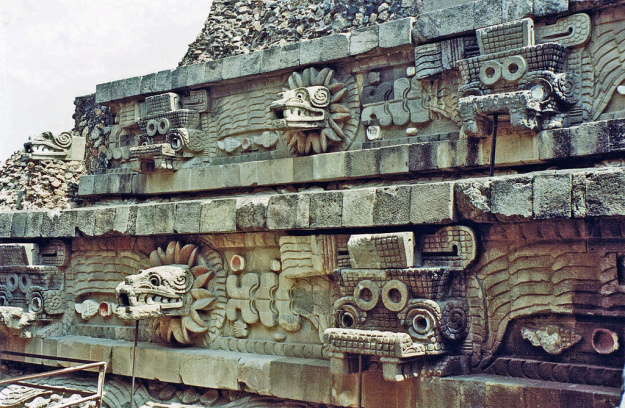 Andes Mountains Civilizations
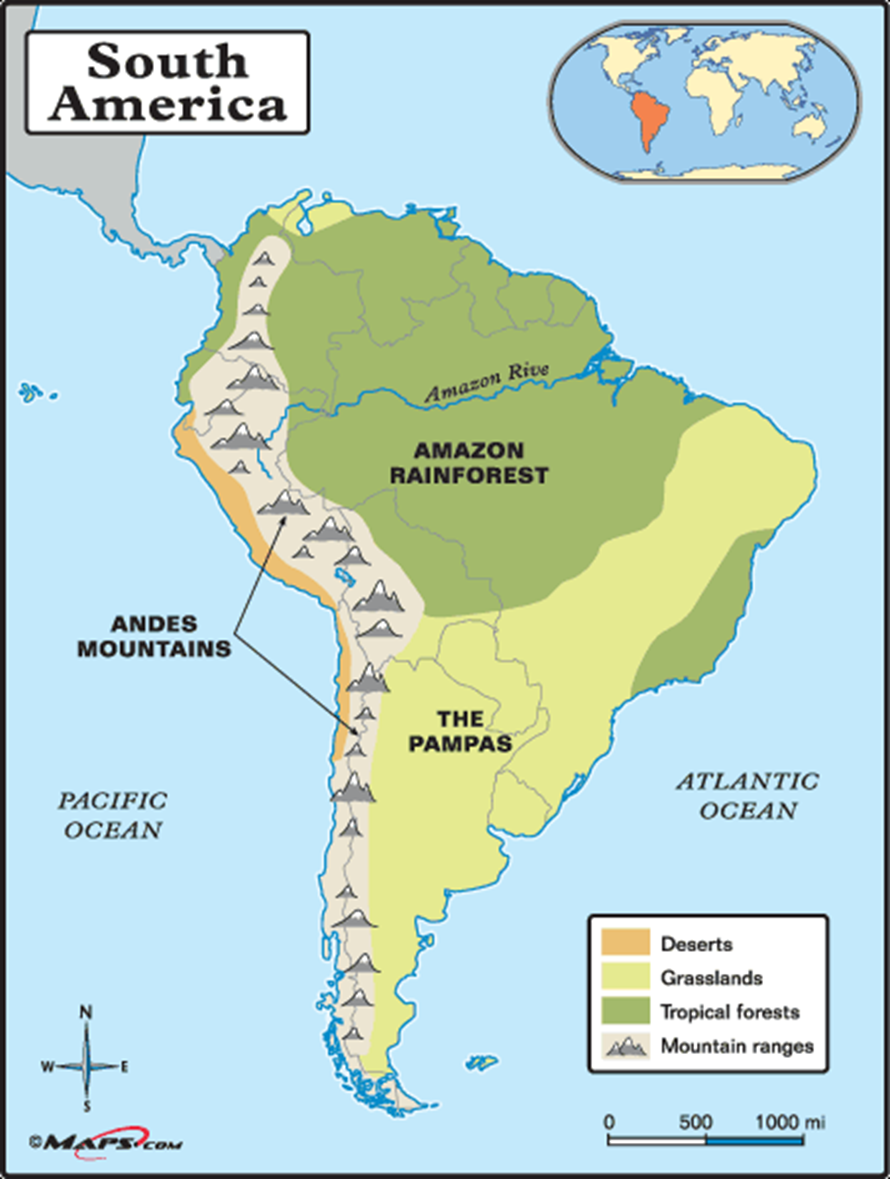 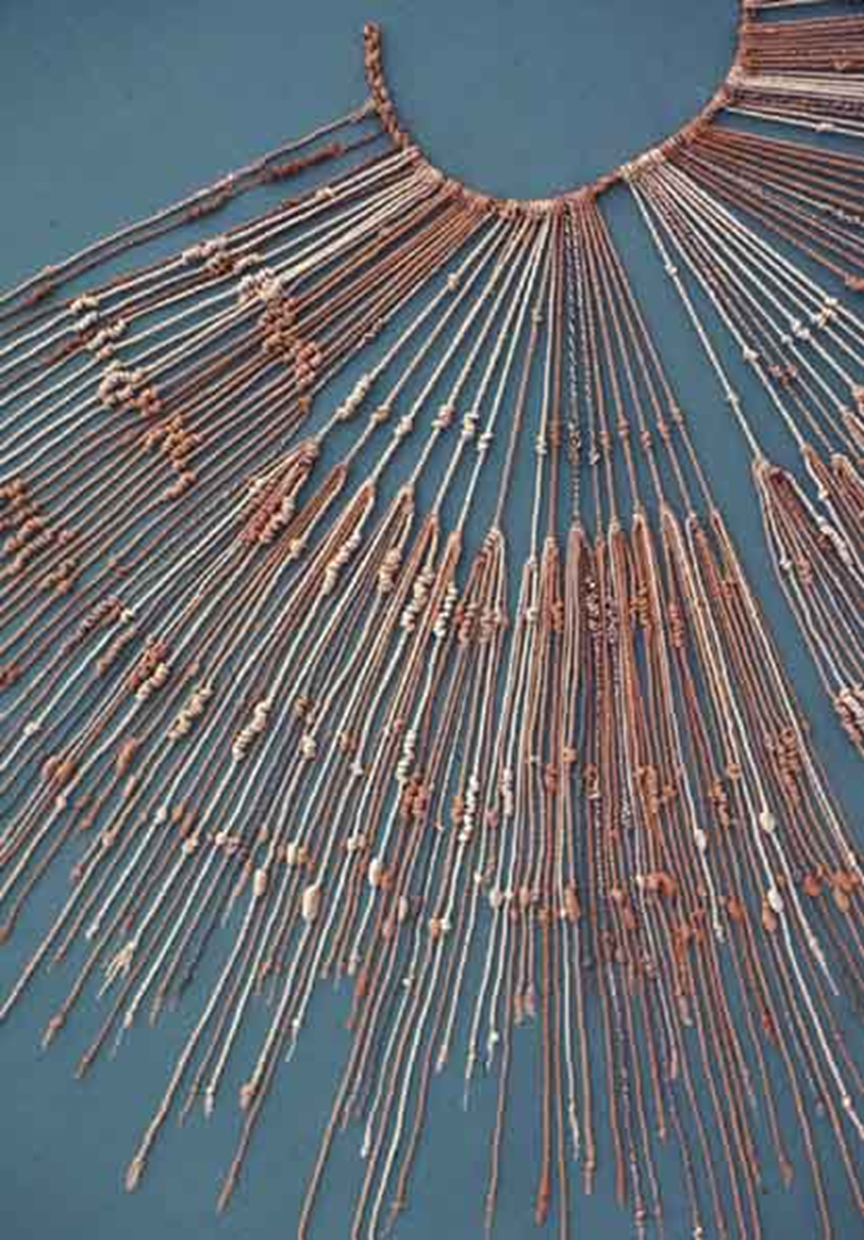 Norte Chico
3000 B.C.E.
No city walls
Quipu
Moche Civilization
200 B.C.E. – 800 C.E.
Andes Mountains Civilizations
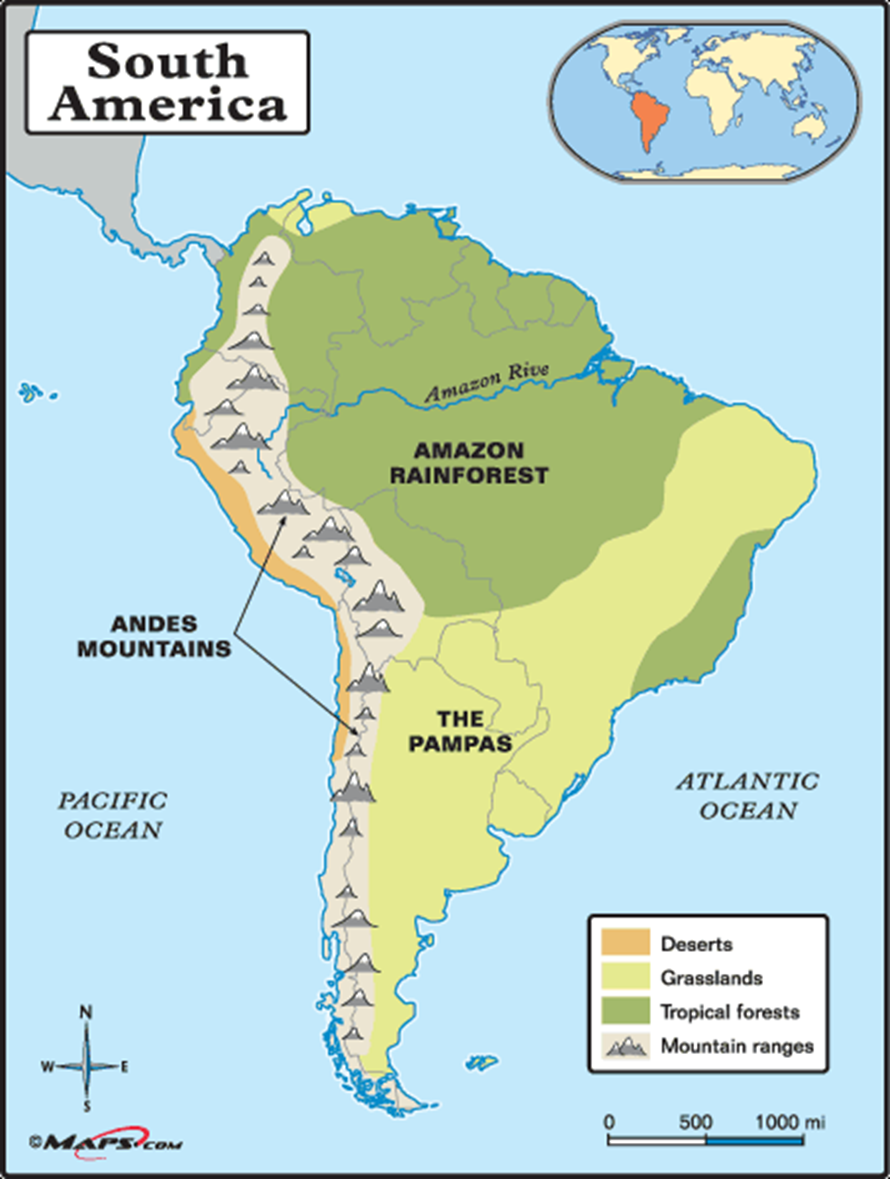 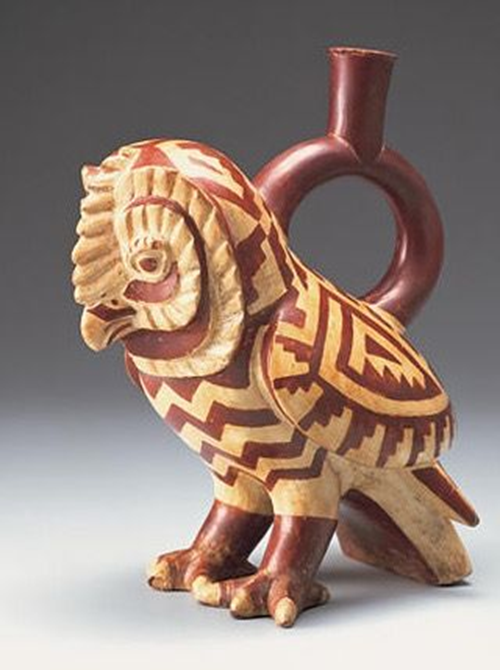 Norte Chico
3000 B.C.E.
No city walls
Quipu
Moche Civilization
200 B.C.E. – 800 C.E.
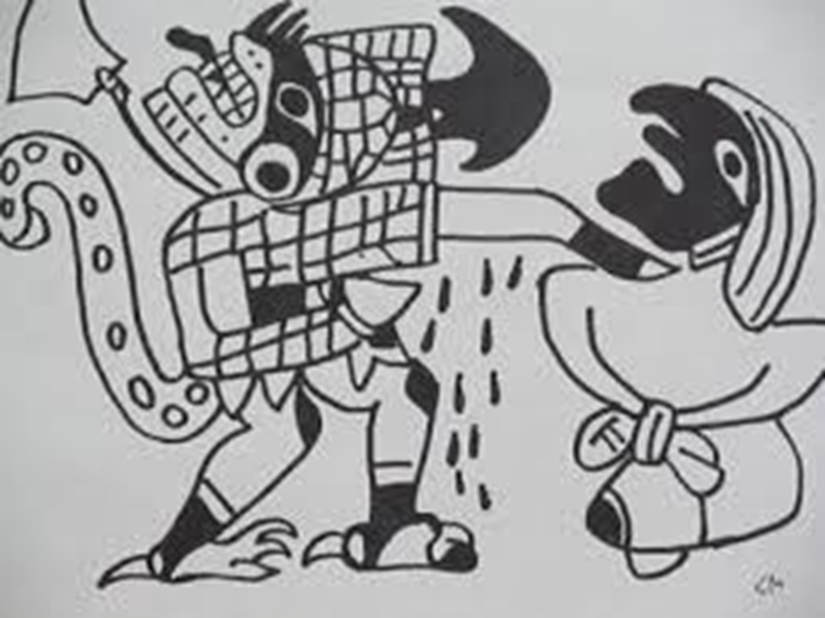 Andes Mountains Civilizations
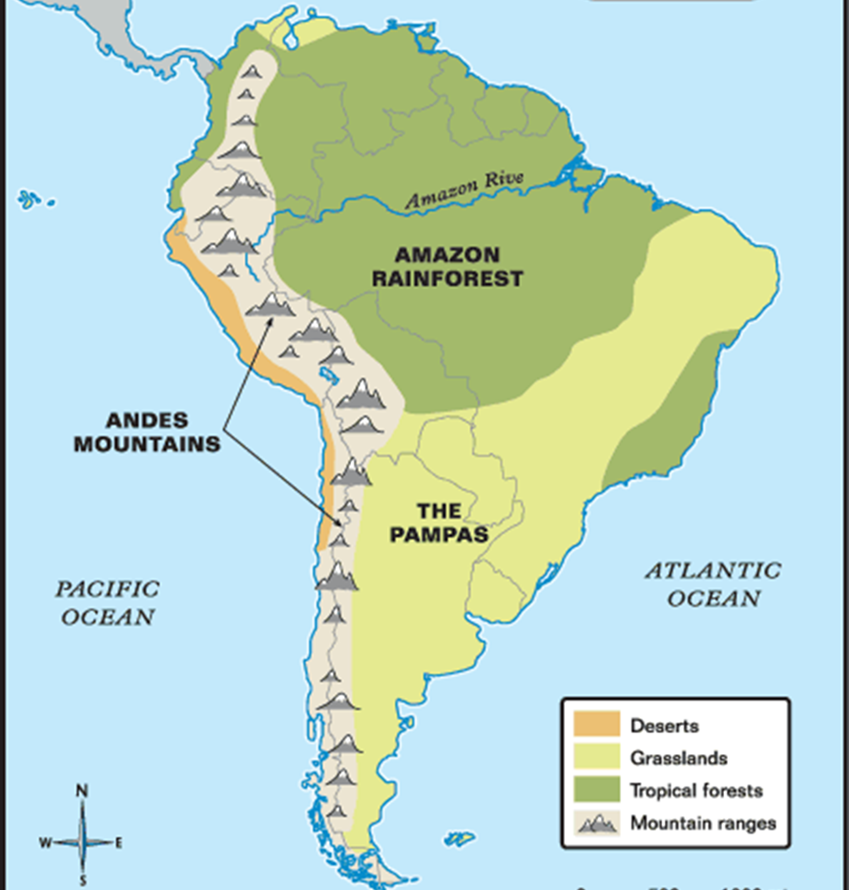 Norte Chico
3000 B.C.E.
No city walls
Quipu
Moche Civilization
200 B.C.E. – 800 C.E.
Pyramid of the Sun
143 million bricks!
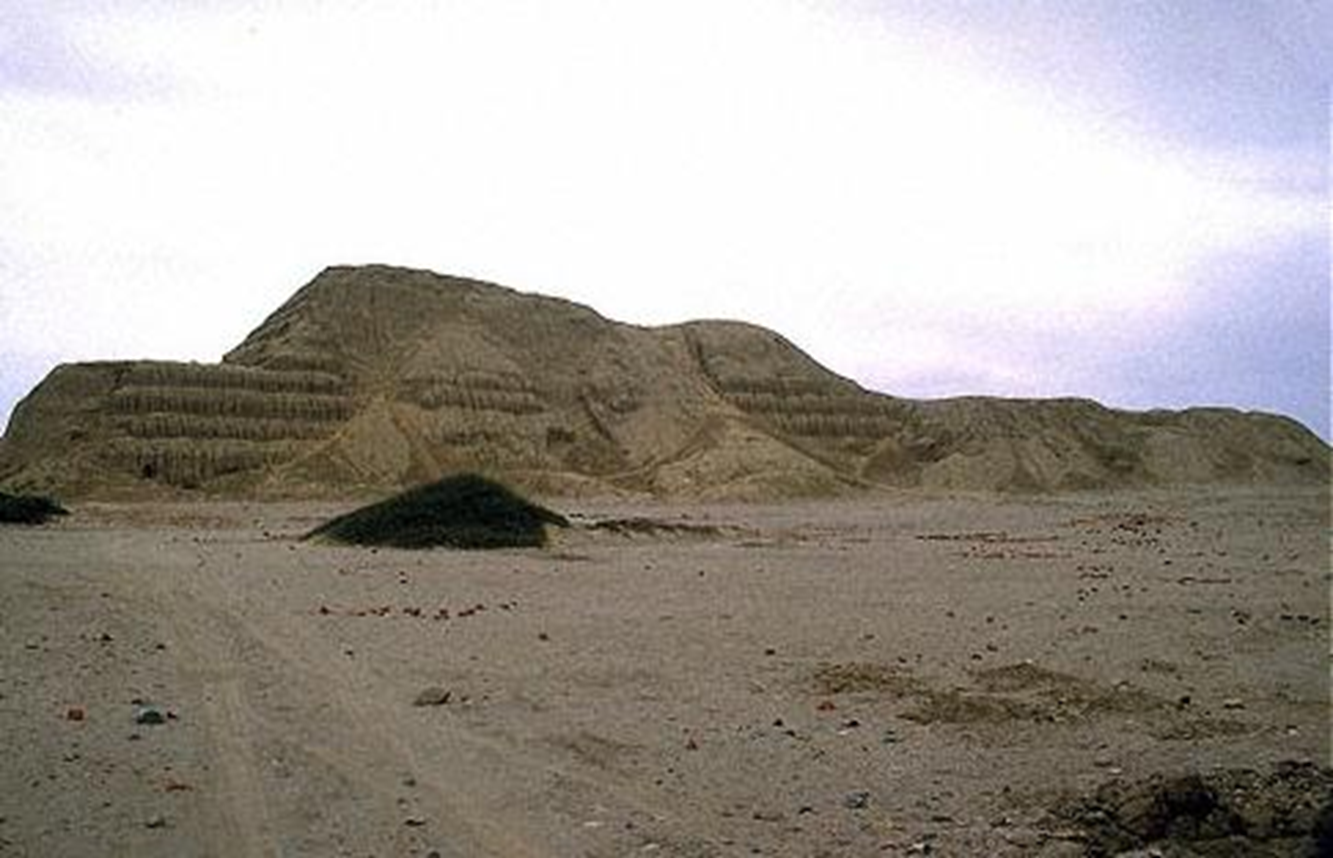 Andes Mountains Civilizations
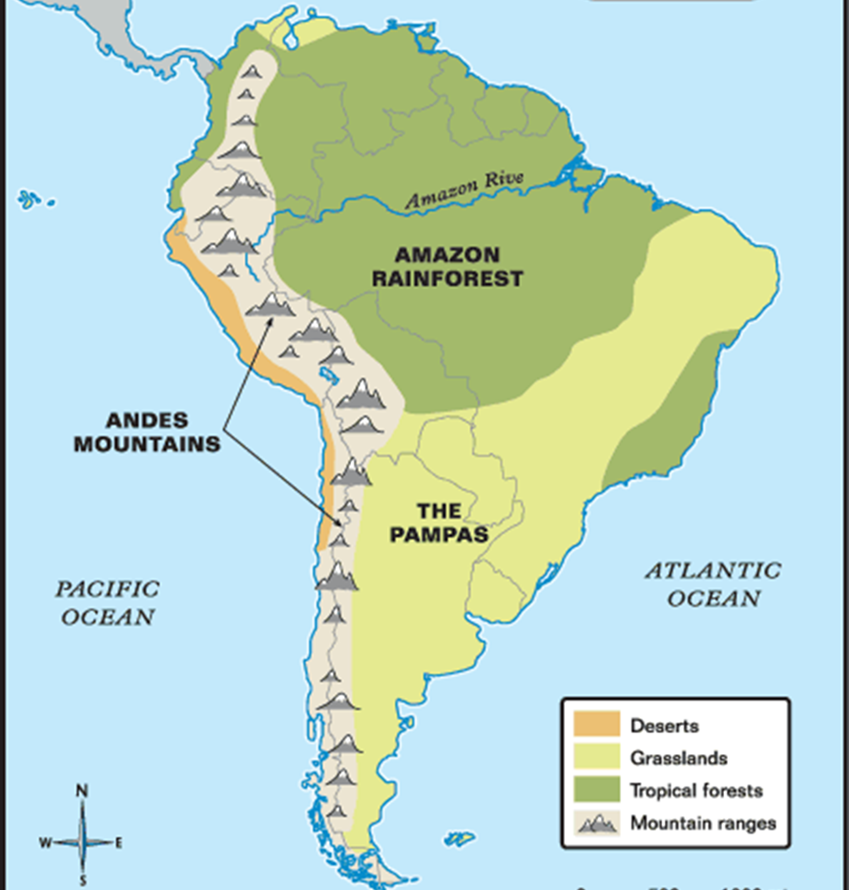 Norte Chico
3000 B.C.E.
No city walls
Quipu
Moche Civilization
200 B.C.E. – 800 C.E.
Pyramid of the Sun
143 million bricks!
Lords of Sipán tomb
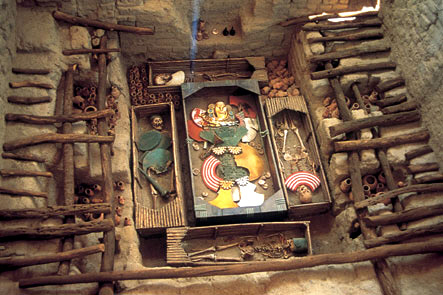 Lords of Sipán tomb
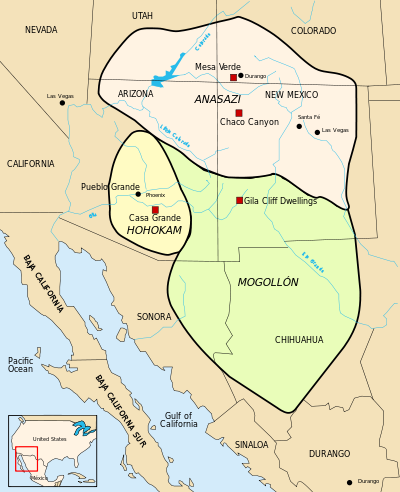 Ancestral Pueblo

1000 B.C.E. – 900 C.E.
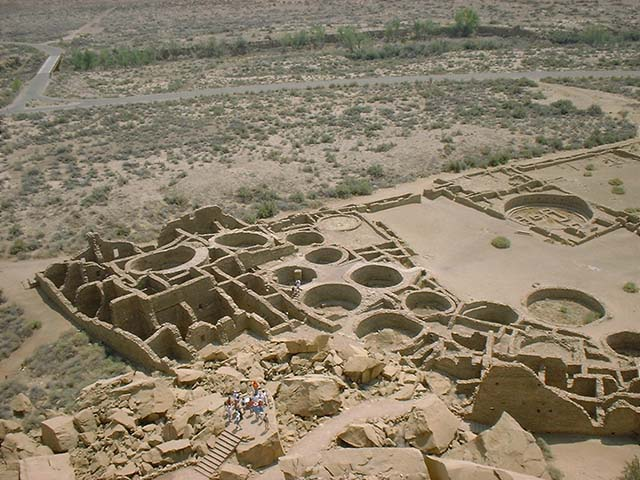 Chaco Canyon
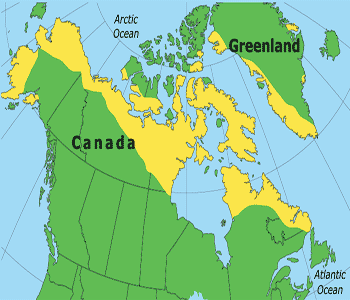 Inuit Groups

1000 B.C.E. --
1000 C.E. (and now)